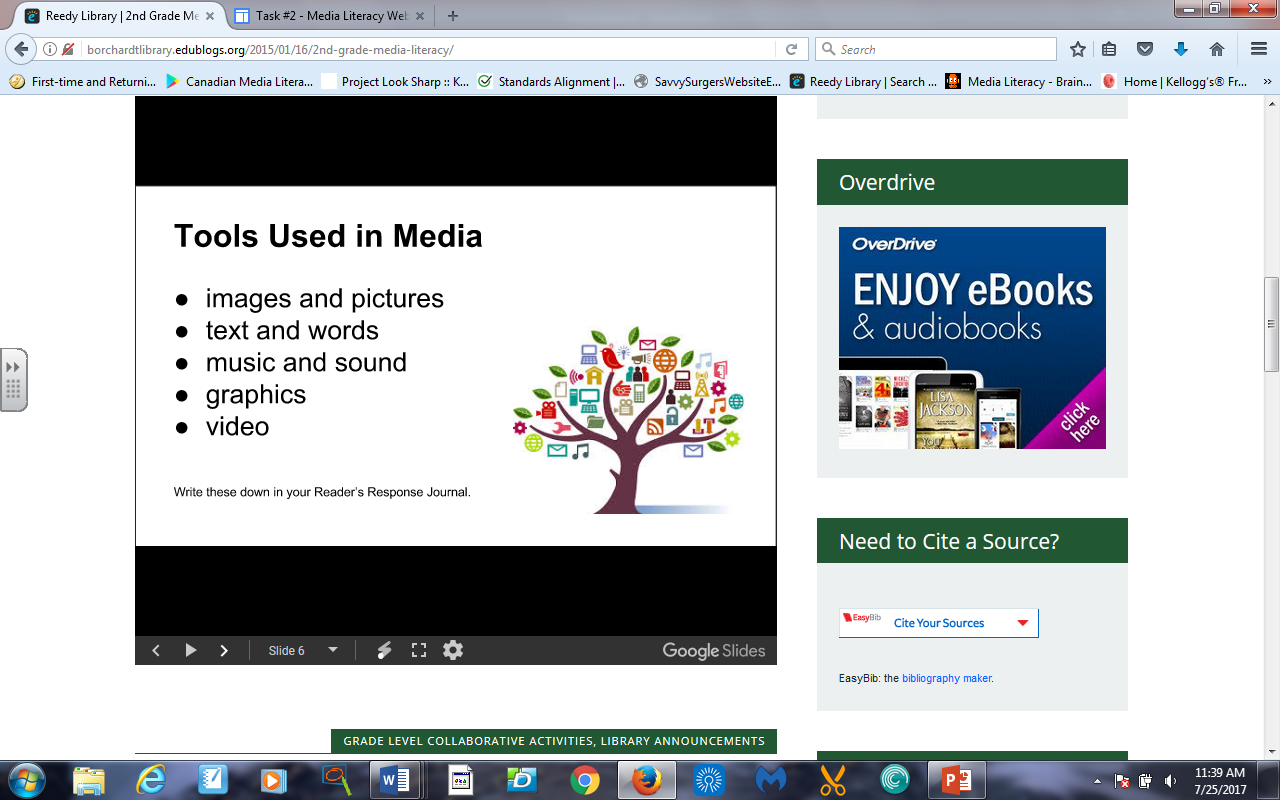 Media Literacy
Grade 4
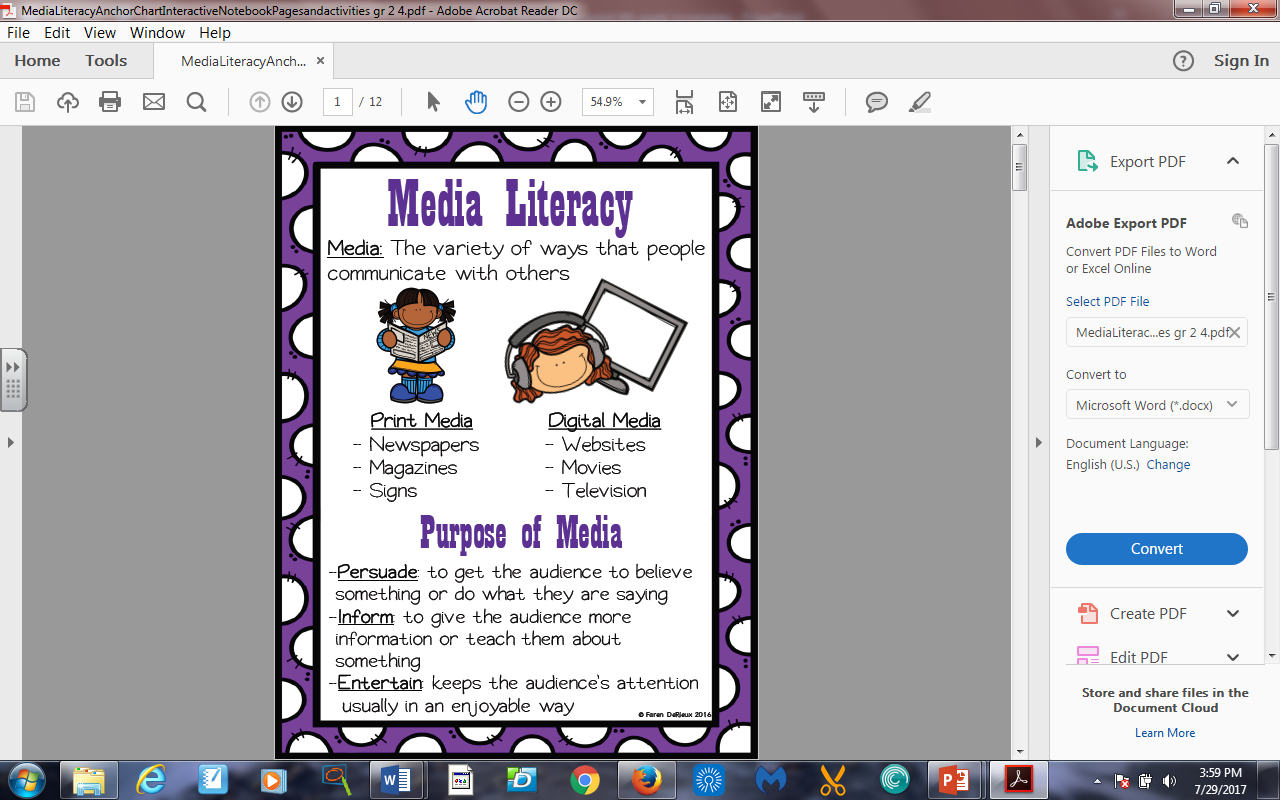 Media Literacy
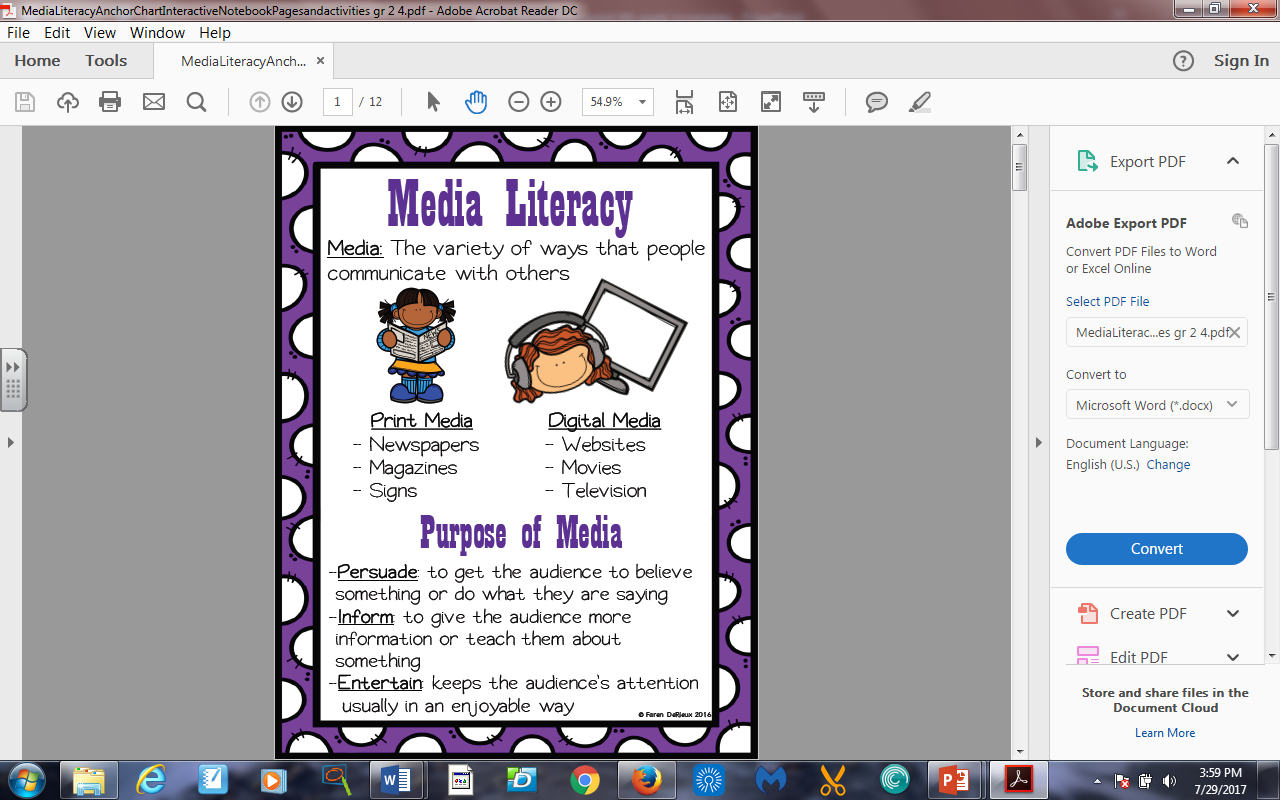 is the ability to access, analyze, evaluate and create media messages of all types.
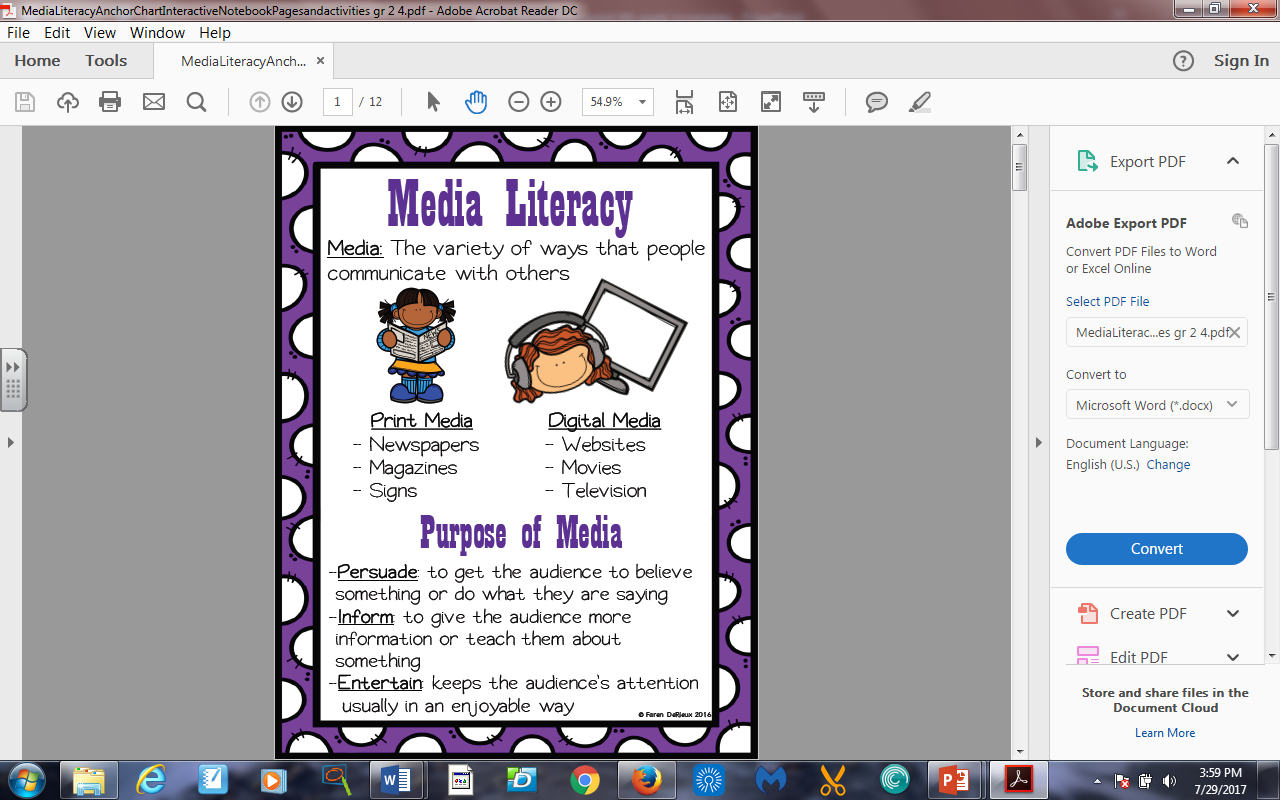 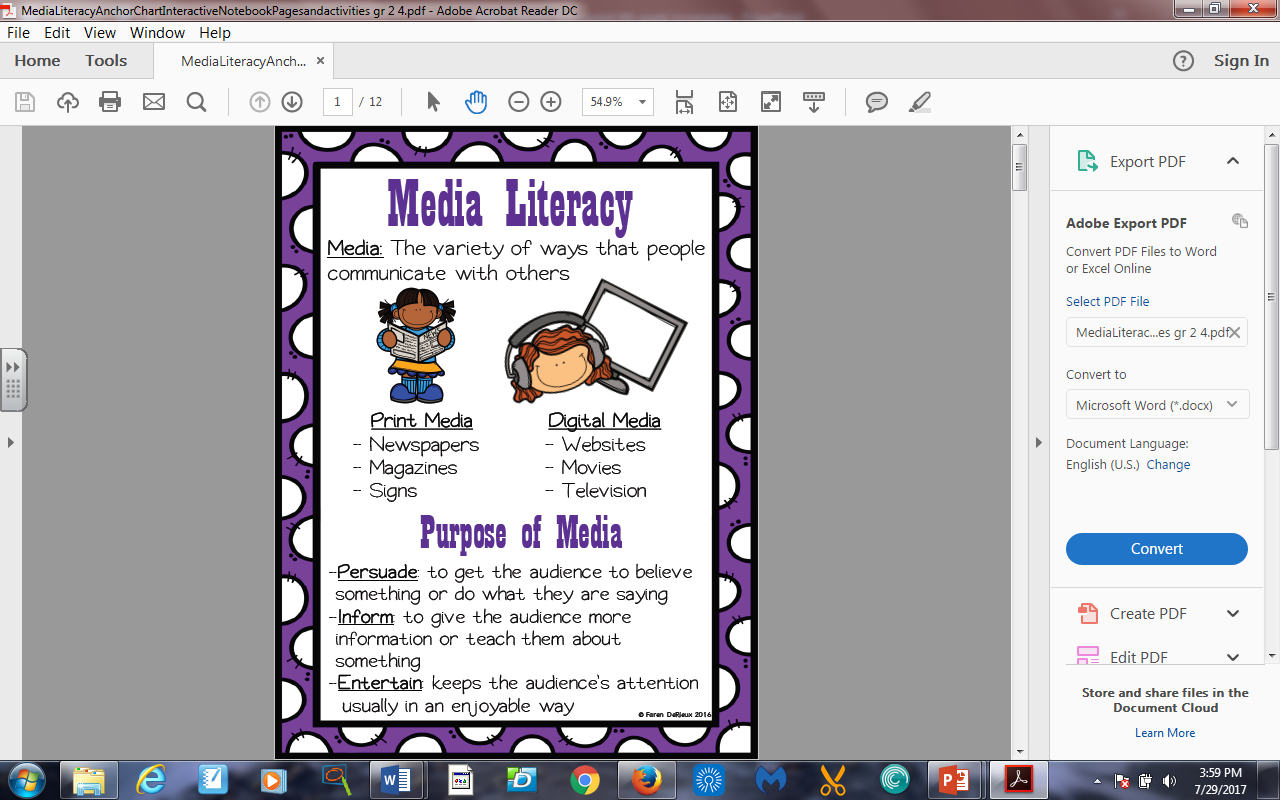 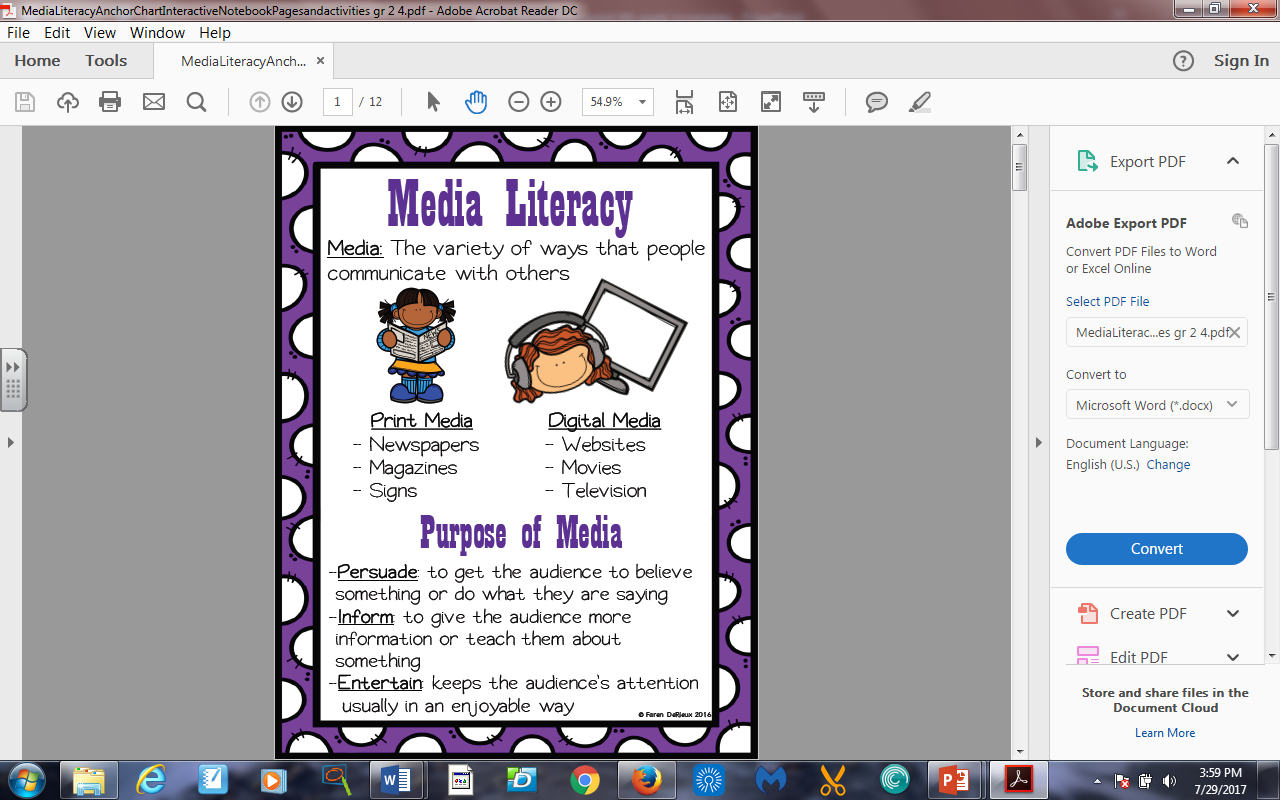 Media Literacy Video (Brain Pop)
https://www.brainpop.com/technology/digitalcitizenship/medialiteracy/
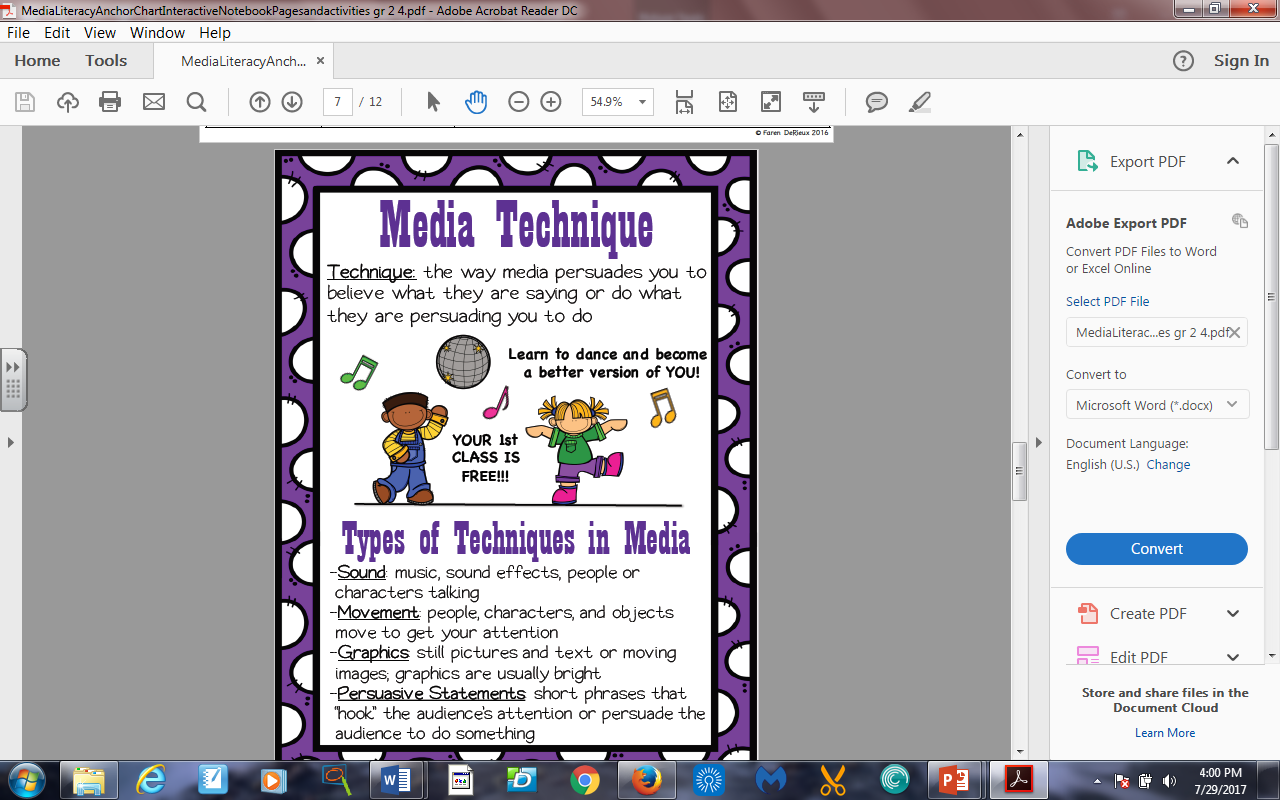 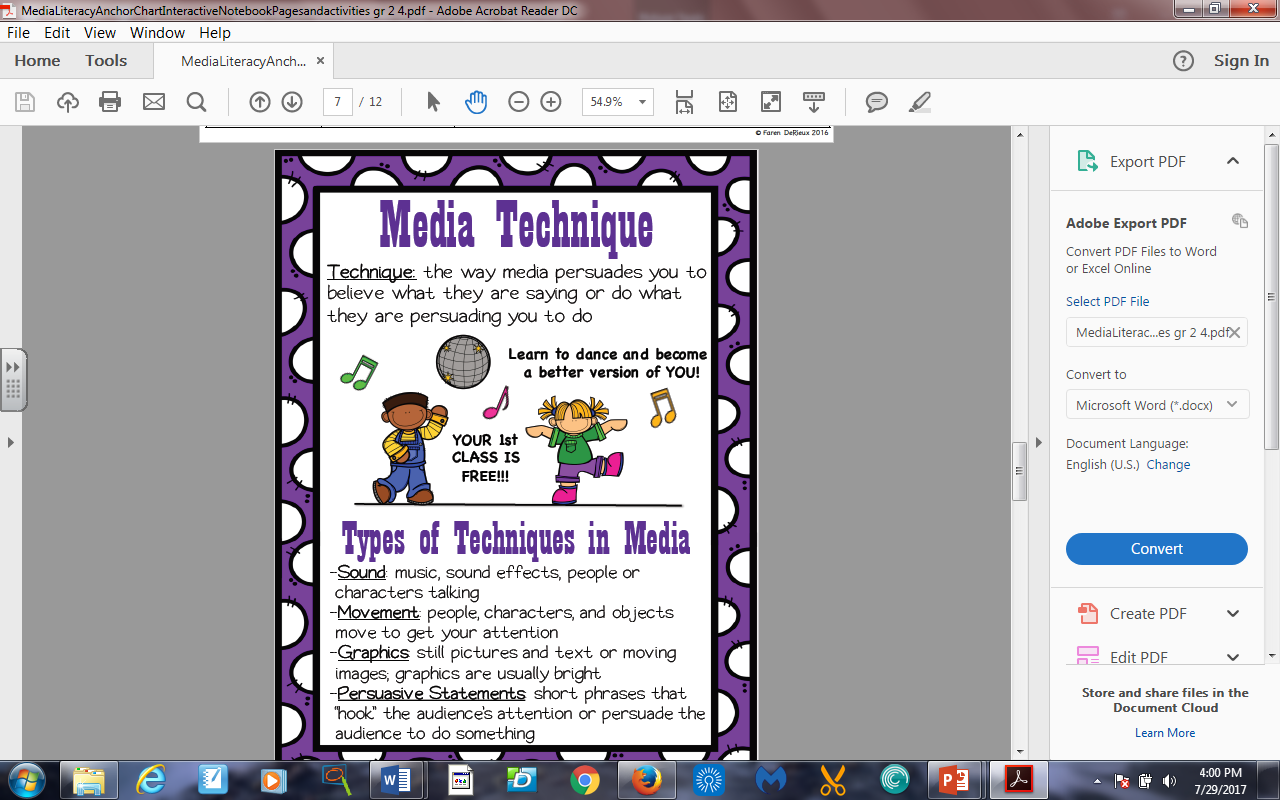 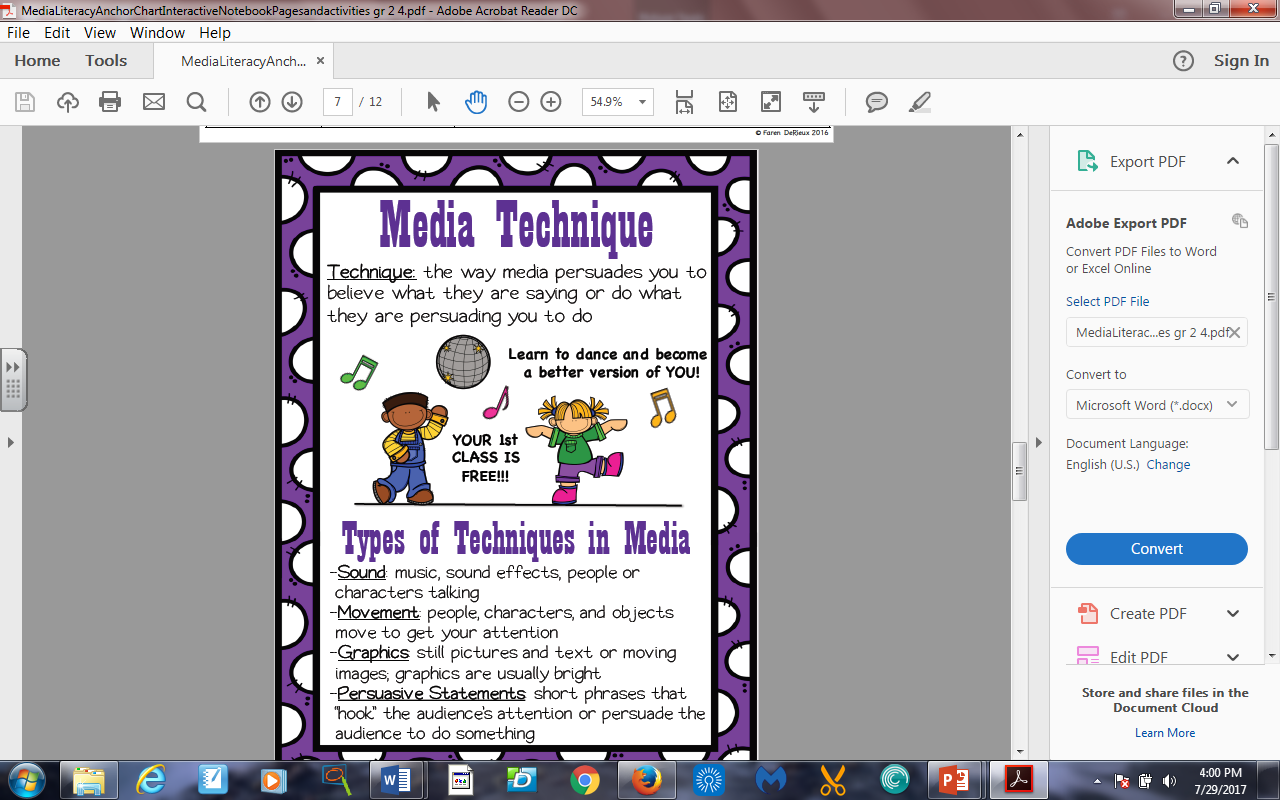 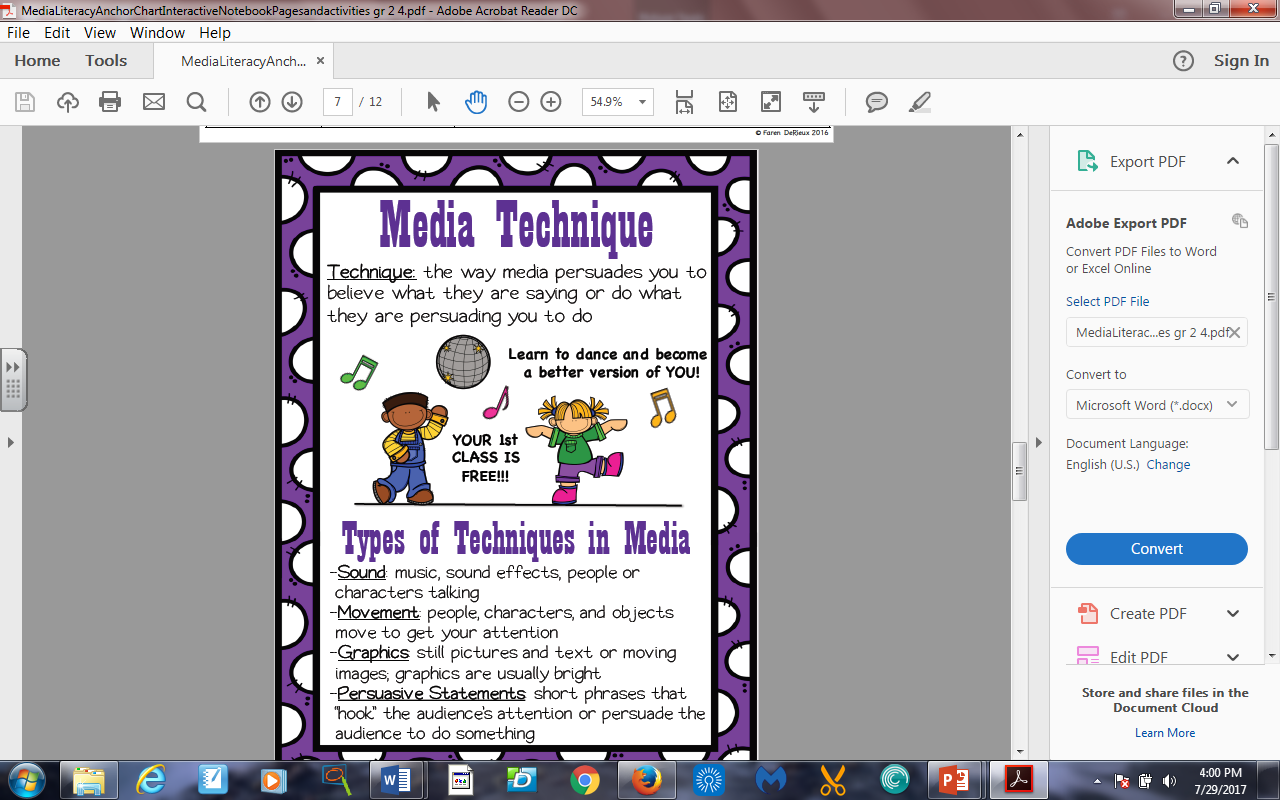 Slogans
Logos
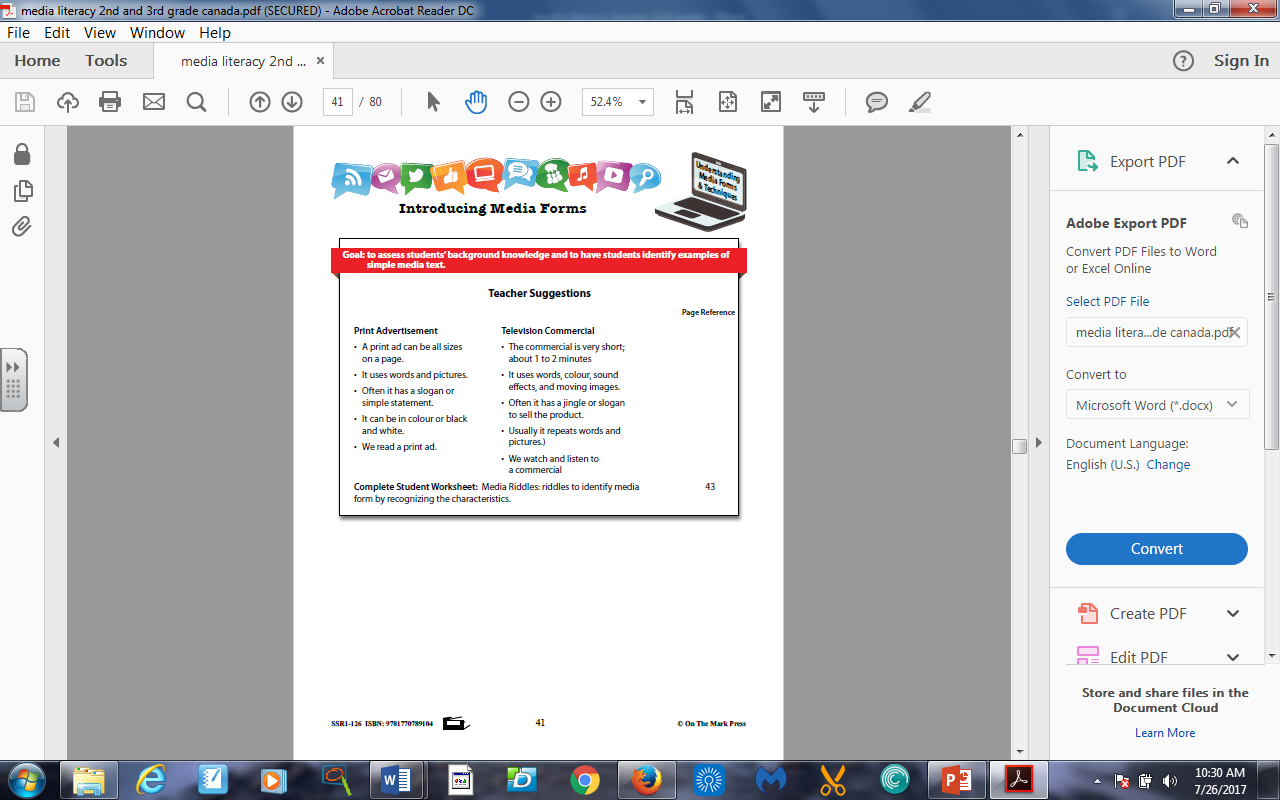 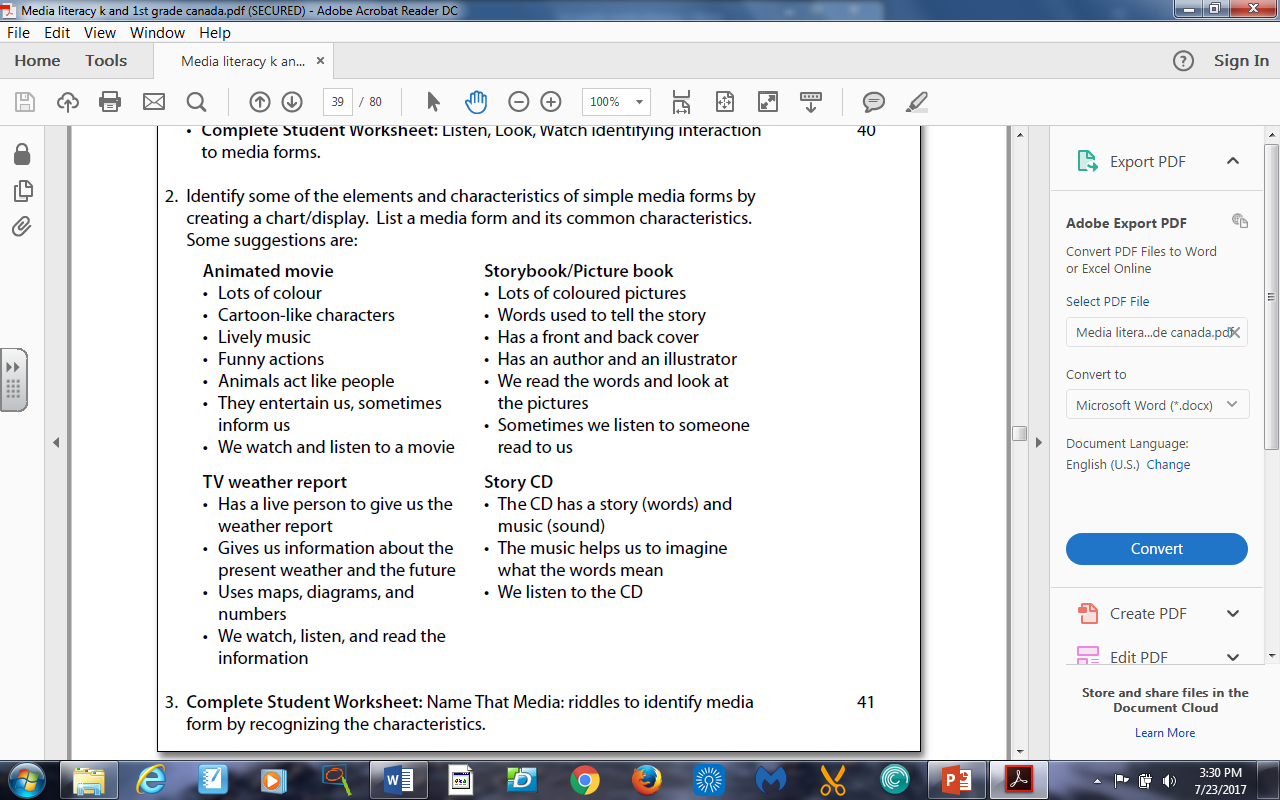 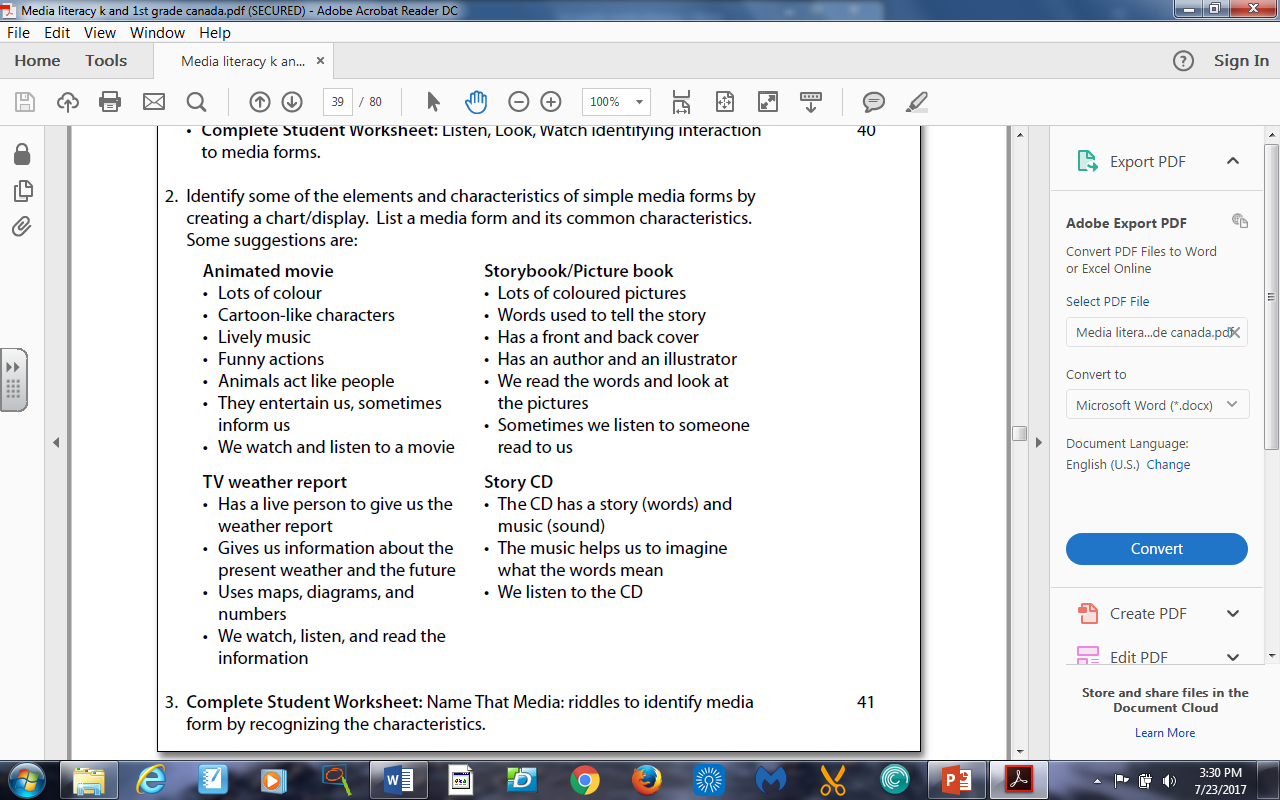 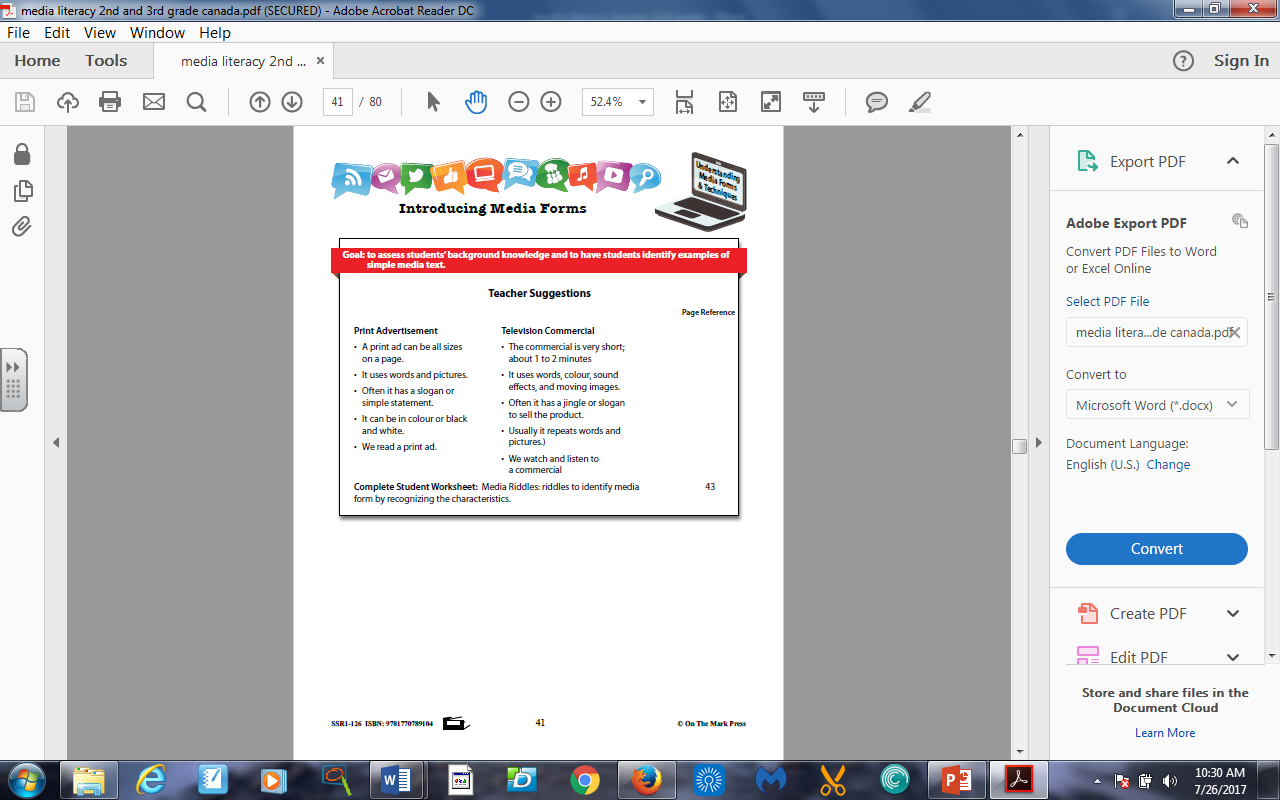 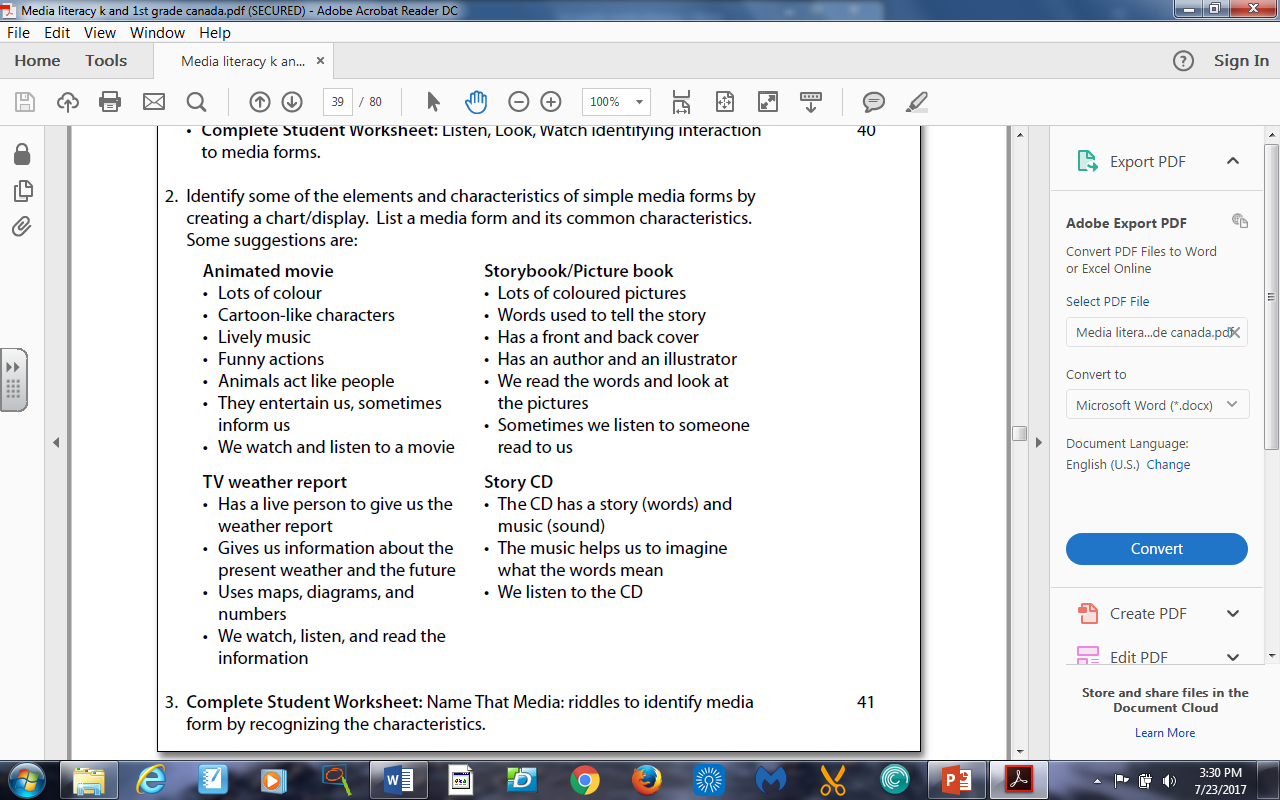 Newspapers:
Attention grabbing headlines
Exciting photos often in color
Information about our community, our country and the world
A variety of sections: Sports, Business, etc.
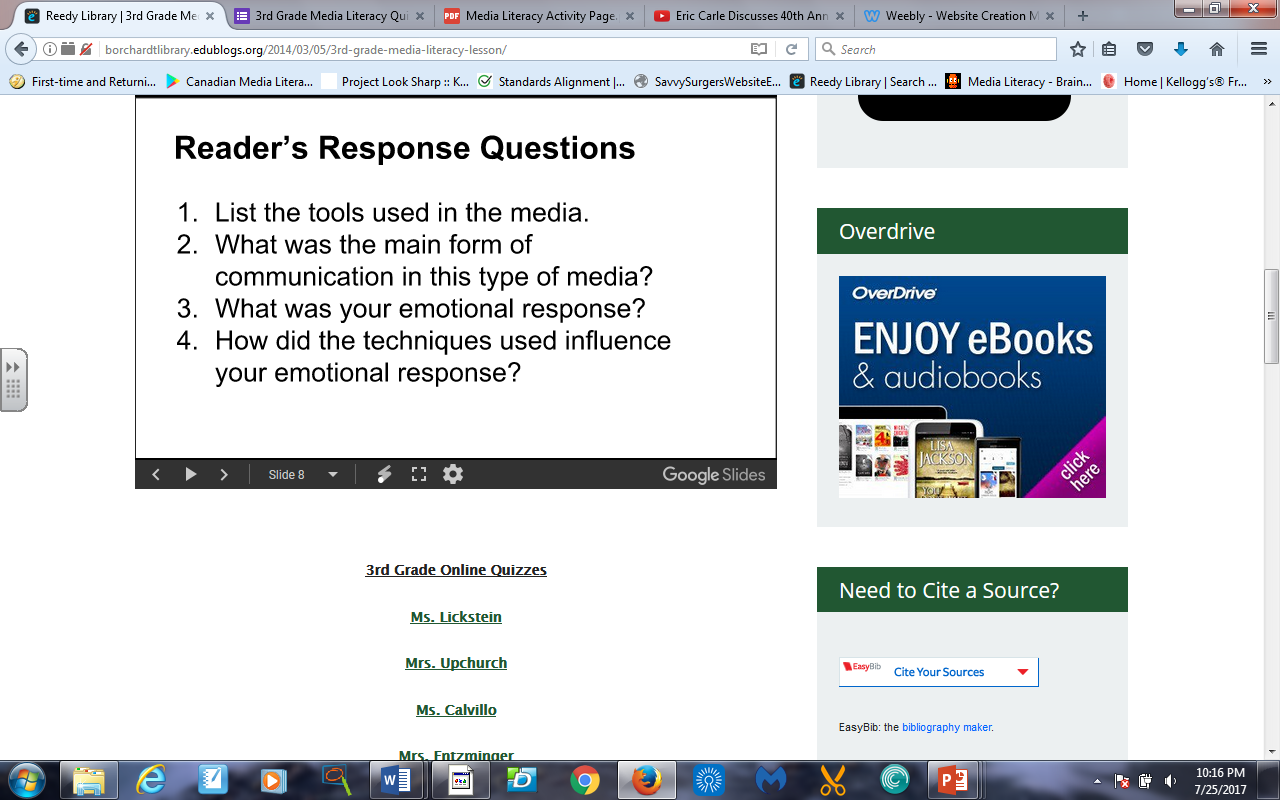 Purpose of the
documentary
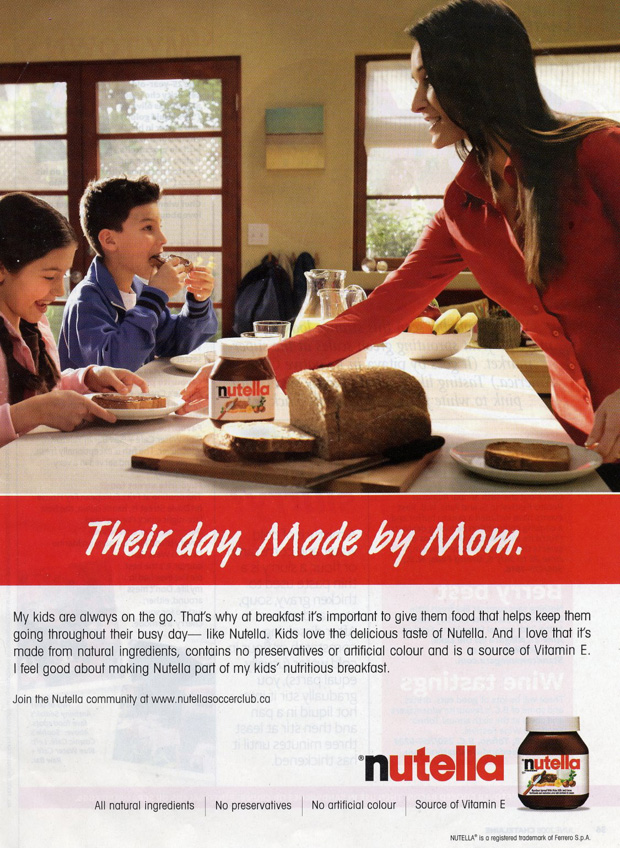 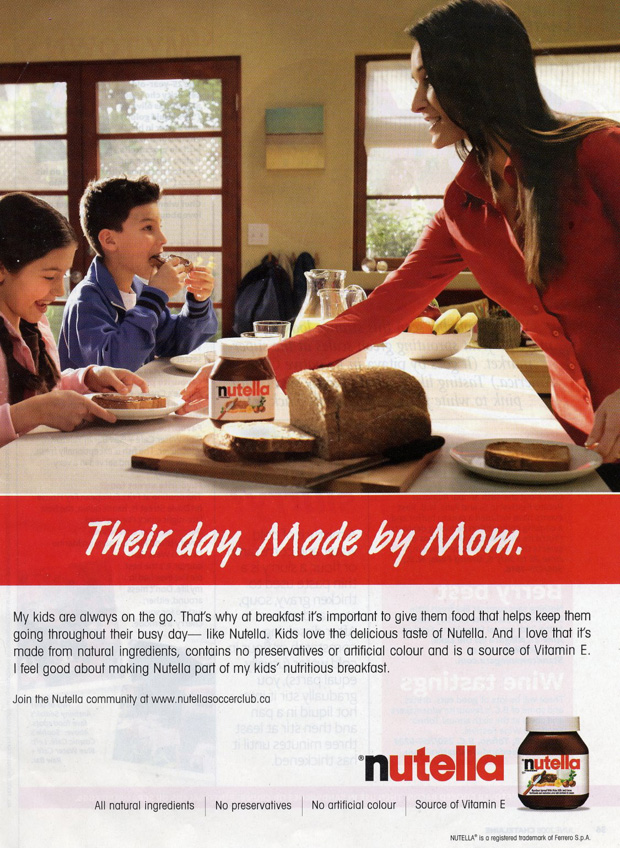 Magazine ad
News Report
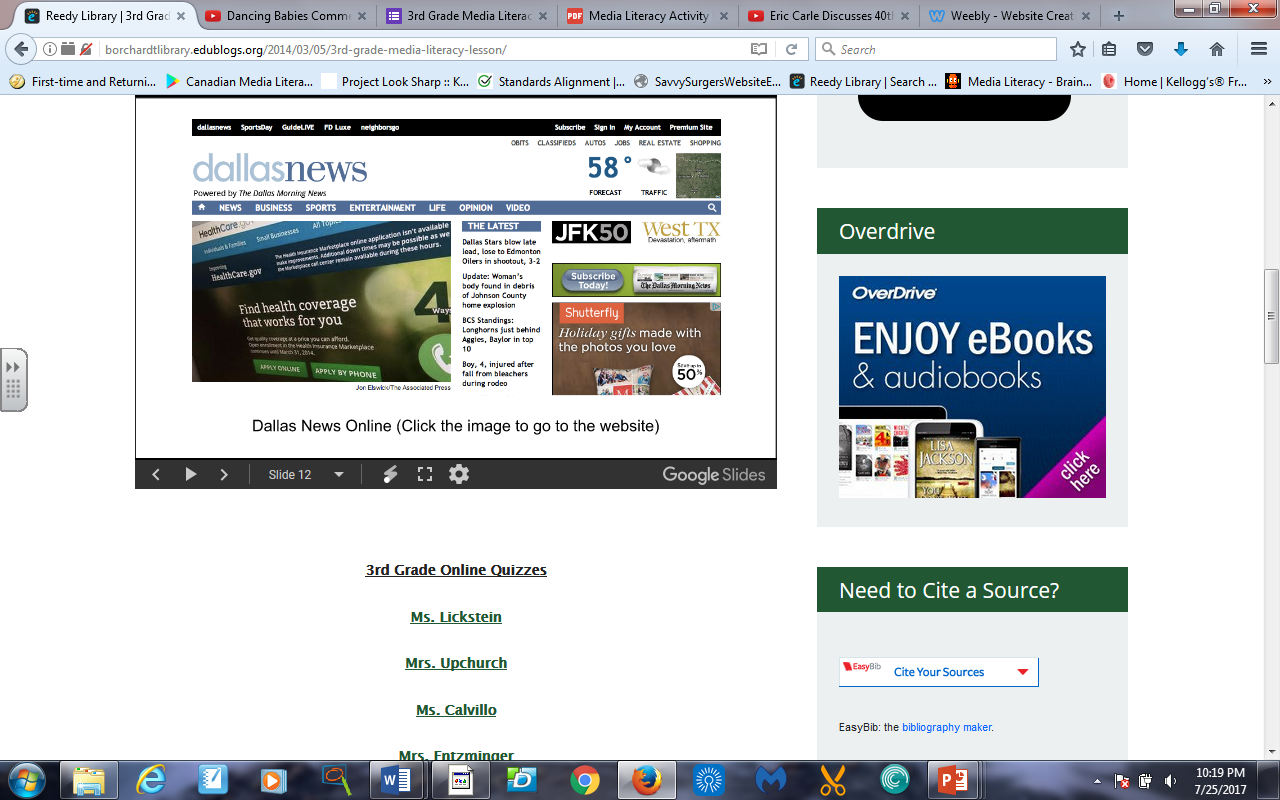 Online news site
https://www.dallasnews.com/
https://clubs-kids.scholastic.co.uk/
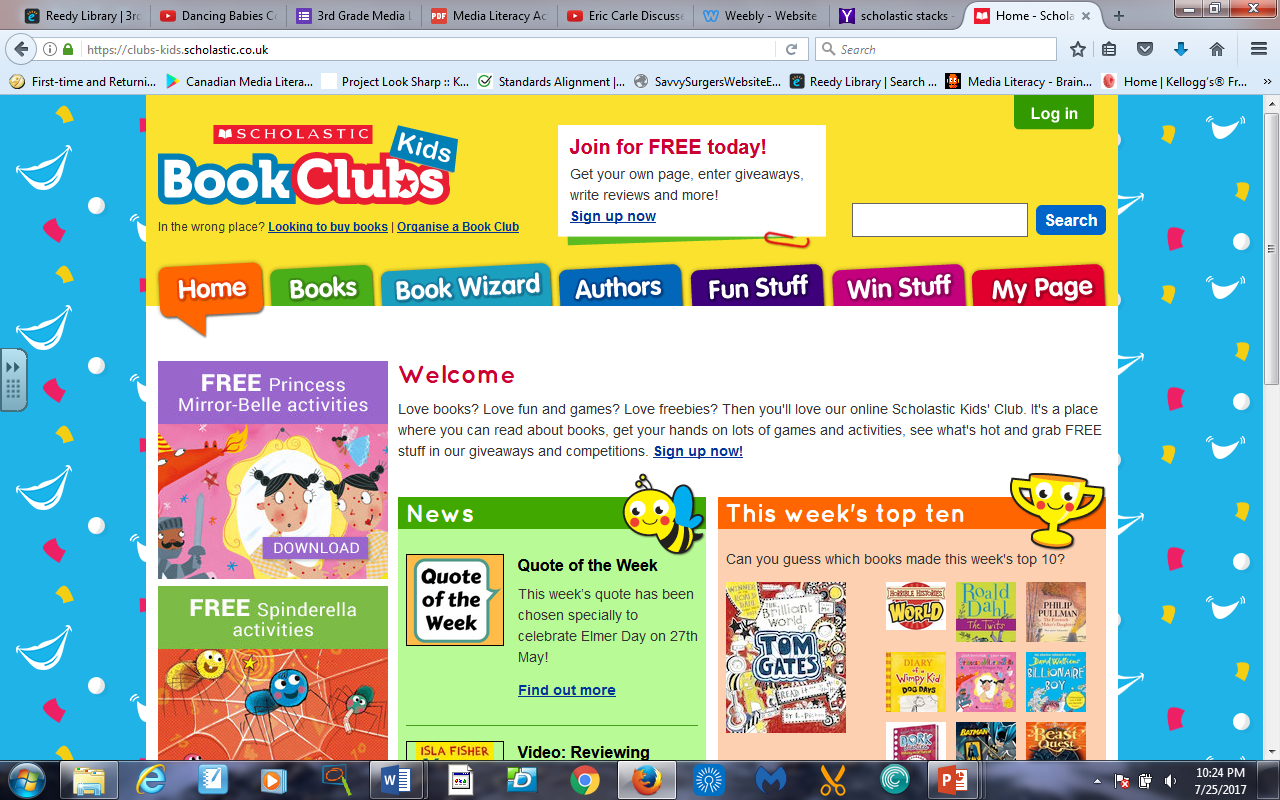 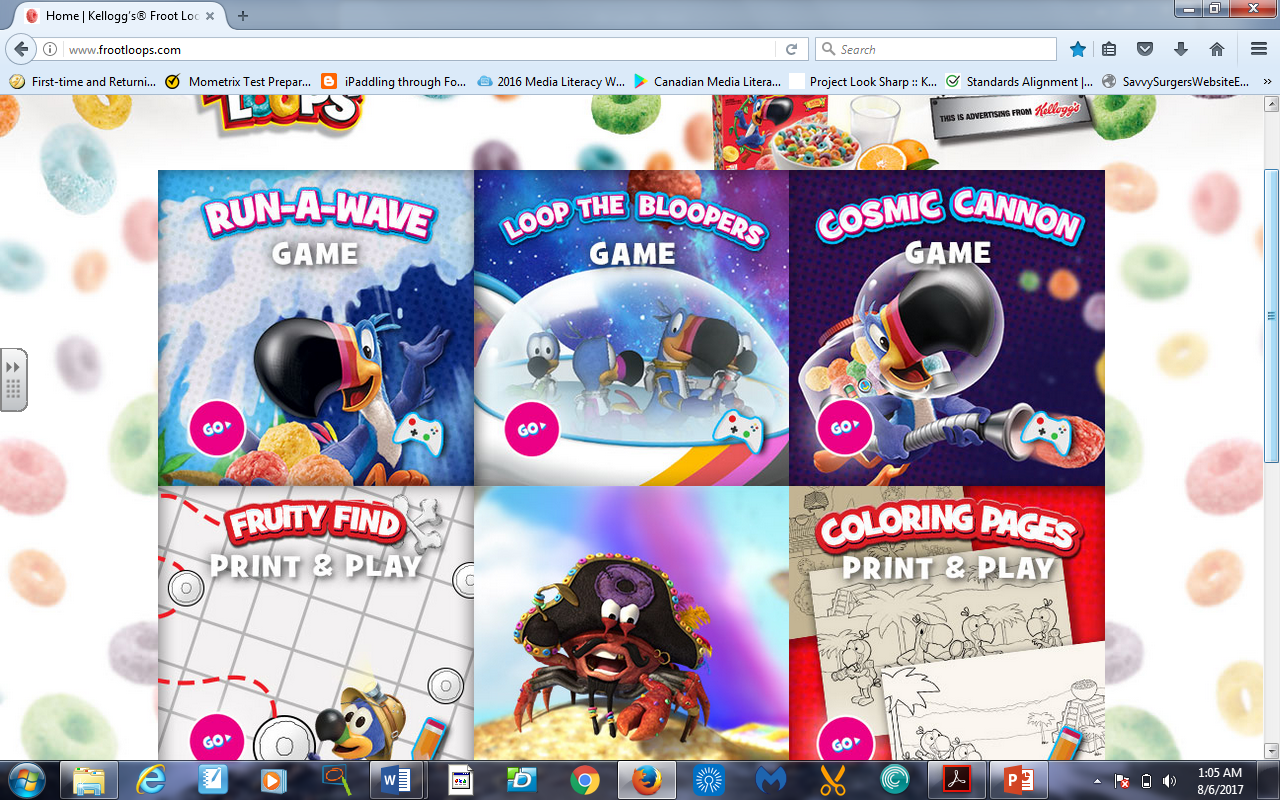 Advergame    www.footloops.com
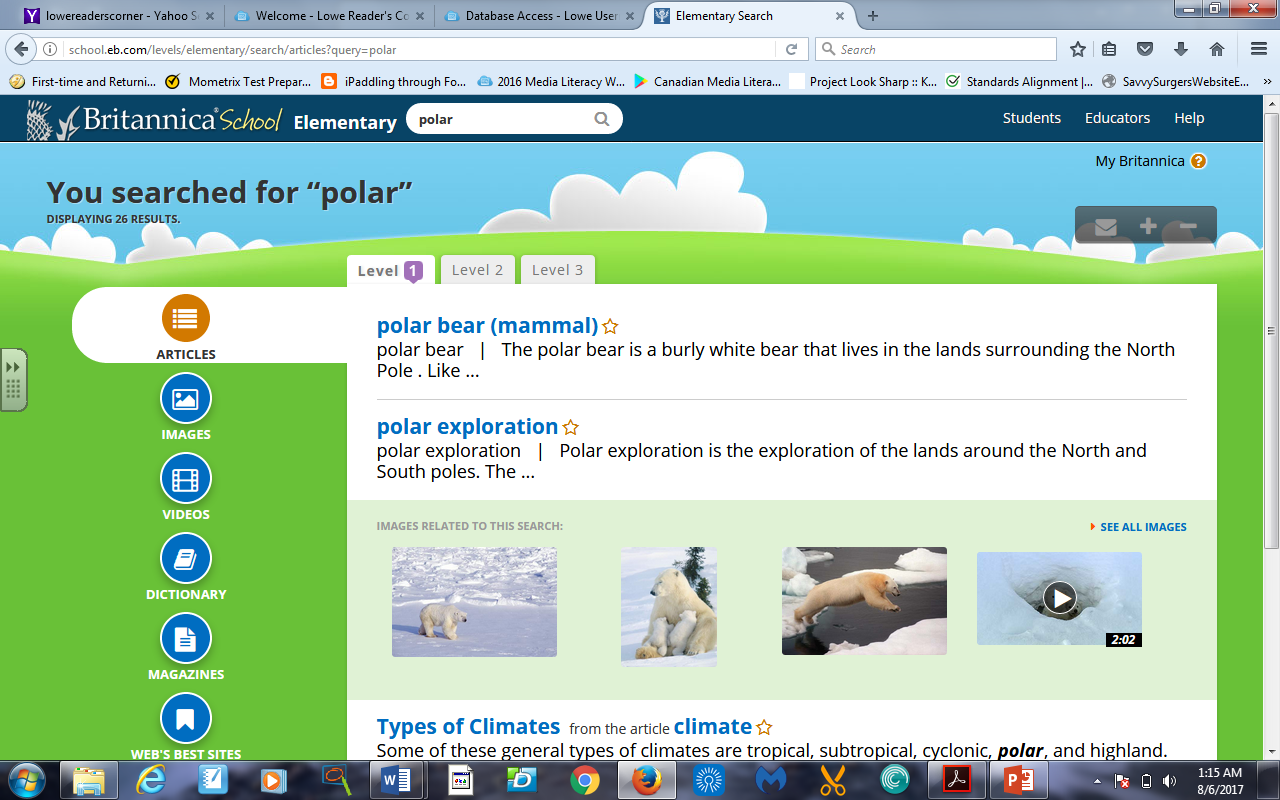 Database:  To find go to the Britannica database through Lowe Reader’s corner webpage
   http://school.eb.com/levels/elementary/search/articles?query=polar
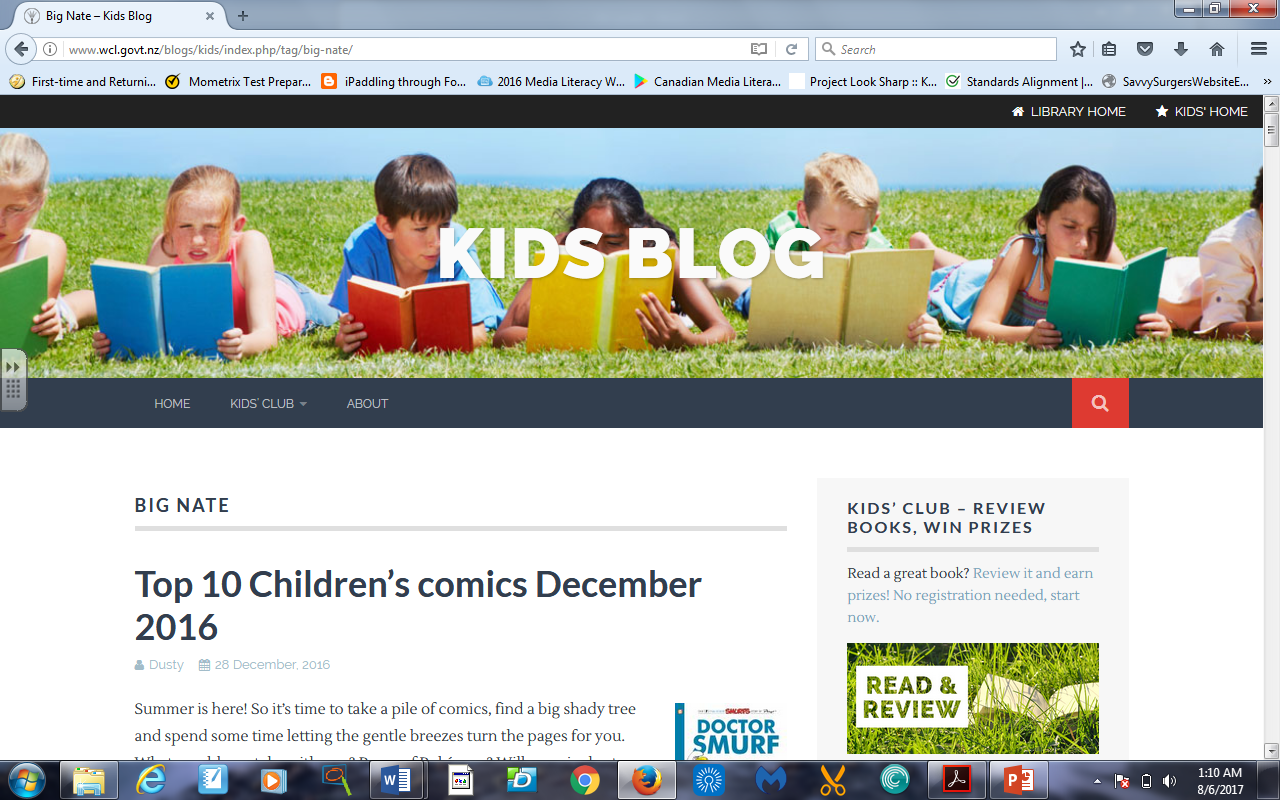 Blog
http://www.wcl.govt.nz/blogs/kids/index.php/tag/big-nate/